Зелені фасади. Базові знання
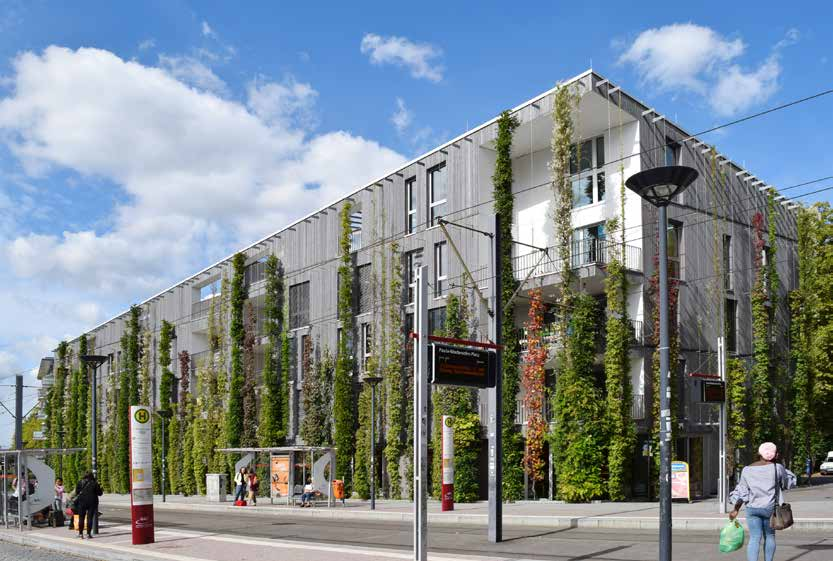 Оксана Рибак
2022
Які переваги озеленення фасаду?
Поліпшення мікро- та міського клімату
Енергозбереження
Затінення та охолодження
Збереження будівлі
Скорочення для втручань у природу та ландшафт
Сучасне містобудування
Сучасна архітектура будівель
Захист від шуму
Естетика
Збільшення вартості нерухомості
Наземне озеленення
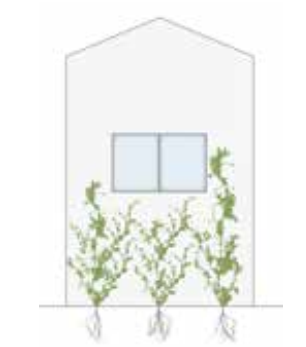 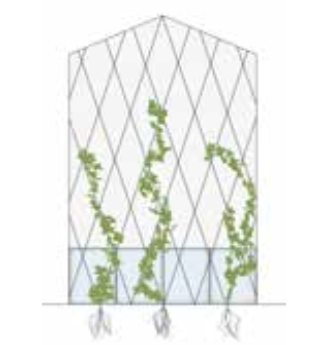 Пряма рослинність
Контрольована рослинність
Озеленення стін
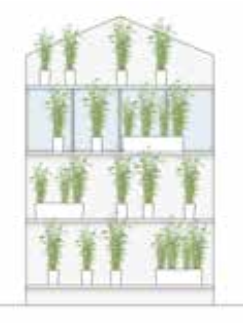 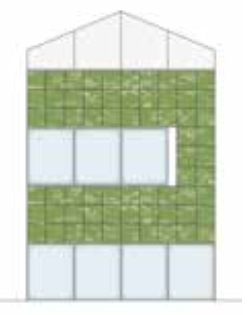 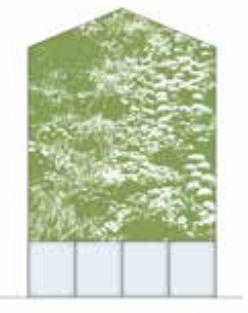 Опорні конструкції
Модульні
системи
Плоскі
конструкції
Які рослини підходять для зелених фасадів?
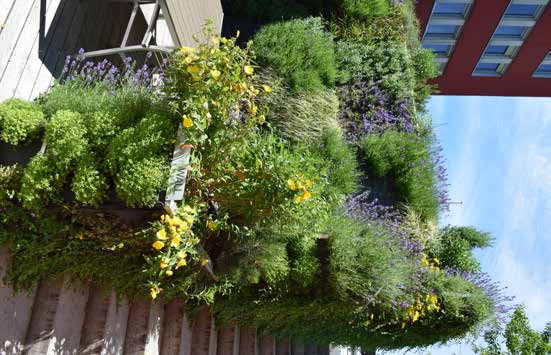 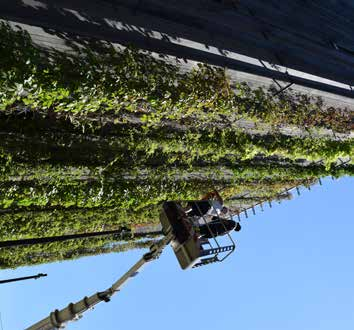 Скільки прослужить зелений фасад та догляд за ним
Зелені фасади можуть прослужити стільки ж,скільки і будівля. Однак обов’язковою умовою є професійний монтаж і регулярне професійне технічне обслуговування.
Озеленення стін
Обрізка
Зберігайте рослинність вільною: вікна, жалюзі, дахи, водосточні труби, блискавковідвідники, навіси та отвори для виходу повітря
Видалення відмерлих частин рослин
Заміна втрачених рослин
Технічне обслуговування системи постачання води та поживних речовин
Перед зимою: захист системи поливу від
      морозу
Удобрювати (якщо не автоматизовано через водопостачання)
Наземне озеленення
Обрізати, вплести в засоби для лазіння, якщо необхідно.
Не допускати рослинності: вікон, жалюзі, дахів, водостічних труб, блискавковідвідів, навісів та отворівдля виходу повітря
Видаліть відмерлі частини рослини, при необхідності
Удобрення
Фото-звіт
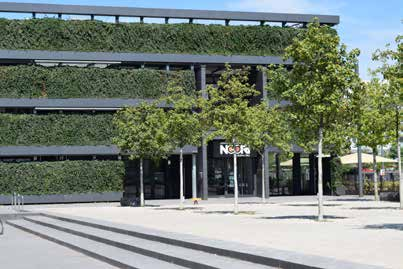 Фото-звіт
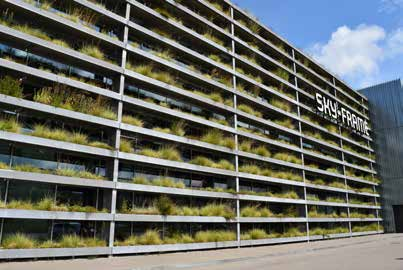 Фото-звіт
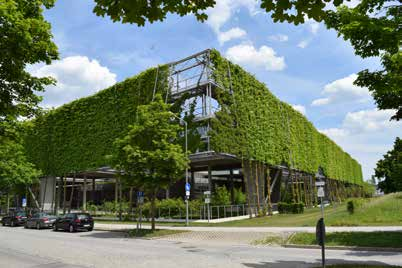 Фото-звіт
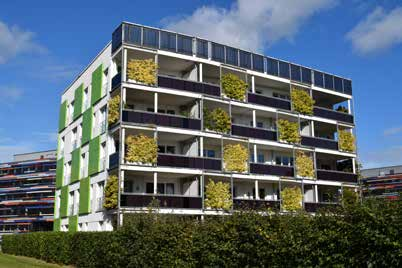